Further Presentation
COMP3220 Web InfrastructureCOMP6218 Web Architecture
Dr Nicholas Gibbins – nmg@ecs.soton.ac.uk
CSS Visual Formatting Model
Visual Formatting Model
Central underlying model for CSS is of a hierarchy of nested boxes
Normal flow (using the box model)
Also: floats and absolute positioning
Some variant models under development:
Multi-Column (WD, 15 Oct 2019 – has already been to CR and then dropped back to WD)
Flexible Box (CR, 19 Nov 2018 – in CR since 2016)
Box Alignment (WD, 6 Dec 2018 – in WD since 2012)
Grid (CR, 14 Dec 2017 – in development since 2012)
4
Visual Formatting Model
display:
Indicates how an element is to be nested within its parent (alternatively, what type of box it is to be generated for it)
display: block
Generate a block box
Used for div-like elements
display: inline
Generate an inline box
Used for span-like elements
display: none
No box is generated (element is not displayed)
The Box Model
Defines box in terms of margin, border and padding
Separate values for top, right, bottom and left
Margin (transparent)
tm
Border
tb
Padding
tp
Content
lb
lp
lm
rm
rp
rb
bp
bb
bm
6
Box Model properties
margin-top: margin-right: margin-bottom: margin-left:
padding-top, padding-right, padding-bottom, padding-left
Specify width of padding/margin (px, pt, em)
border-top-width: border-right-width: border-bottom-width: border-left-width:
thin, medium, thick
px, pt, em
border-top-color: border-right-color: border-bottom-color: border-left-color:
Specified as for color: and background-color:
border-top-style: border-right-style: border-bottom-style: border-left-style:
none, dotted, dashed, solid, double, groove, ridge, inset, outset
Collapsing Margins
ul margin
Adjoining vertical margins combine to form a single margin

<ul>  <li>...</li>  <li>...</li></ul>
ul border
ul padding
li margin
li border
li padding
li content
li margin
li border
li padding
li content
Floating elements
A floated element can move left/right (within its containing block), allowing content to flow around it
float:
left, right, none
clear:
Indicates that an element’s content may not flow around a floated element
left, right, both
Lorem ipsum dolor 		sit amet, 			consectetur 			adipiscing elit. Cras 		et feugiat lorem. 		Fusce congue 			lacinia ante ac 			tincidunt. Donec et 		metus nec orci dictum ultricies. Nam malesuada justo justo, ac volutpat lectus commodo lacinia. Mauris vitae nulla nisi. Ut dignissim pellentesque est vel maximus. Phasellus vestibulum quam sollicitudin mauris egestas,
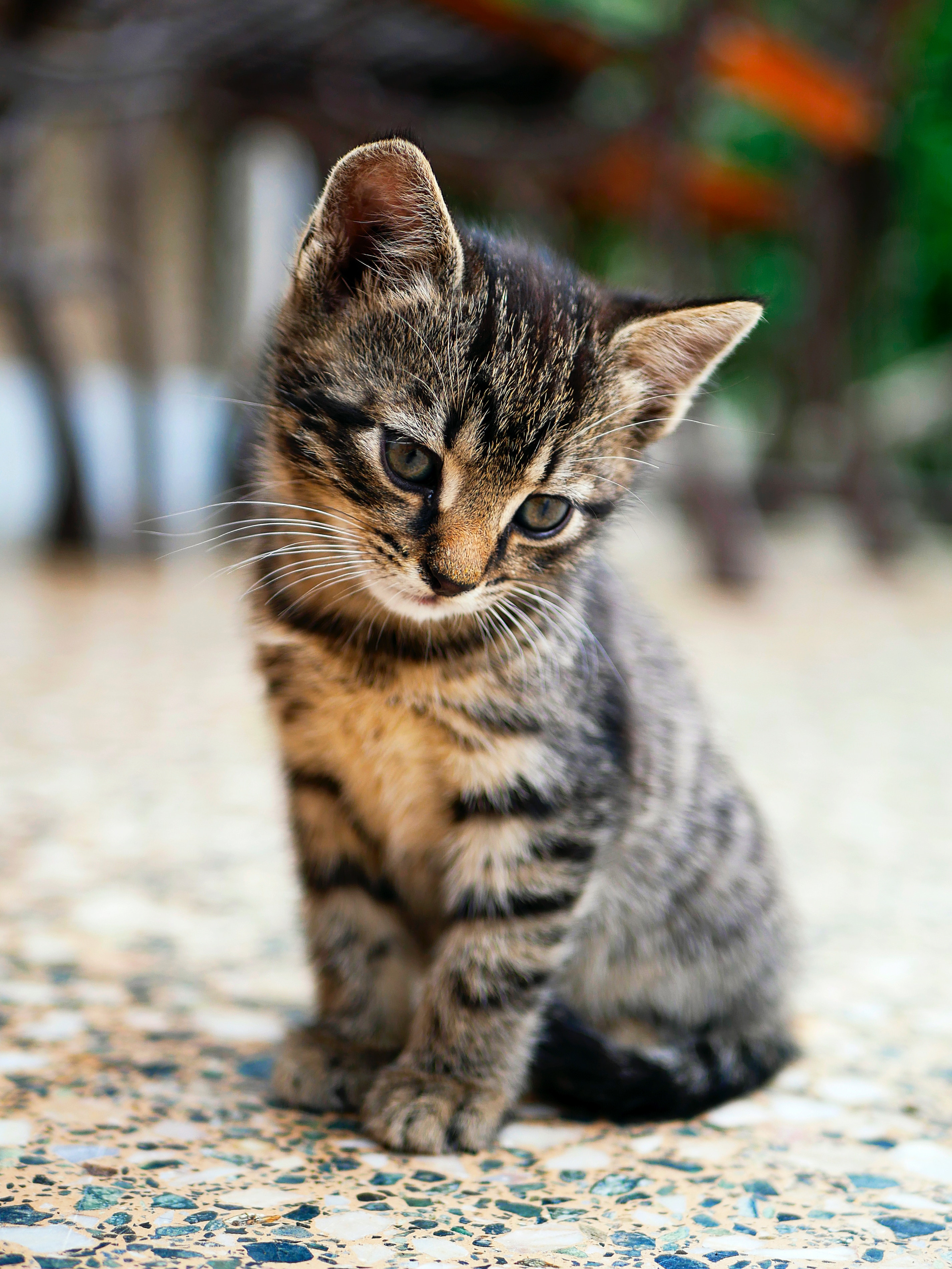 Floating elements
<!DOCTYPE html><html>  <head>  </head>  <body>    <img style=“float: left”          src=“kitten.jpg”/>    <p>Lorem ipsum dolor sit amet,        consectetur adipiscing        elit. Cras et feugiat       lorem [...]</p>  </body></html>
Lorem ipsum dolor 		sit amet, 			consectetur 			adipiscing elit. Cras 		et feugiat lorem. 		Fusce congue 			lacinia ante ac 			tincidunt. Donec et 		metus nec orci dictum ultricies. Nam malesuada justo justo, ac volutpat lectus commodo lacinia. Mauris vitae nulla nisi. Ut dignissim pellentesque est vel maximus. Phasellus vestibulum quam sollicitudin mauris egestas,
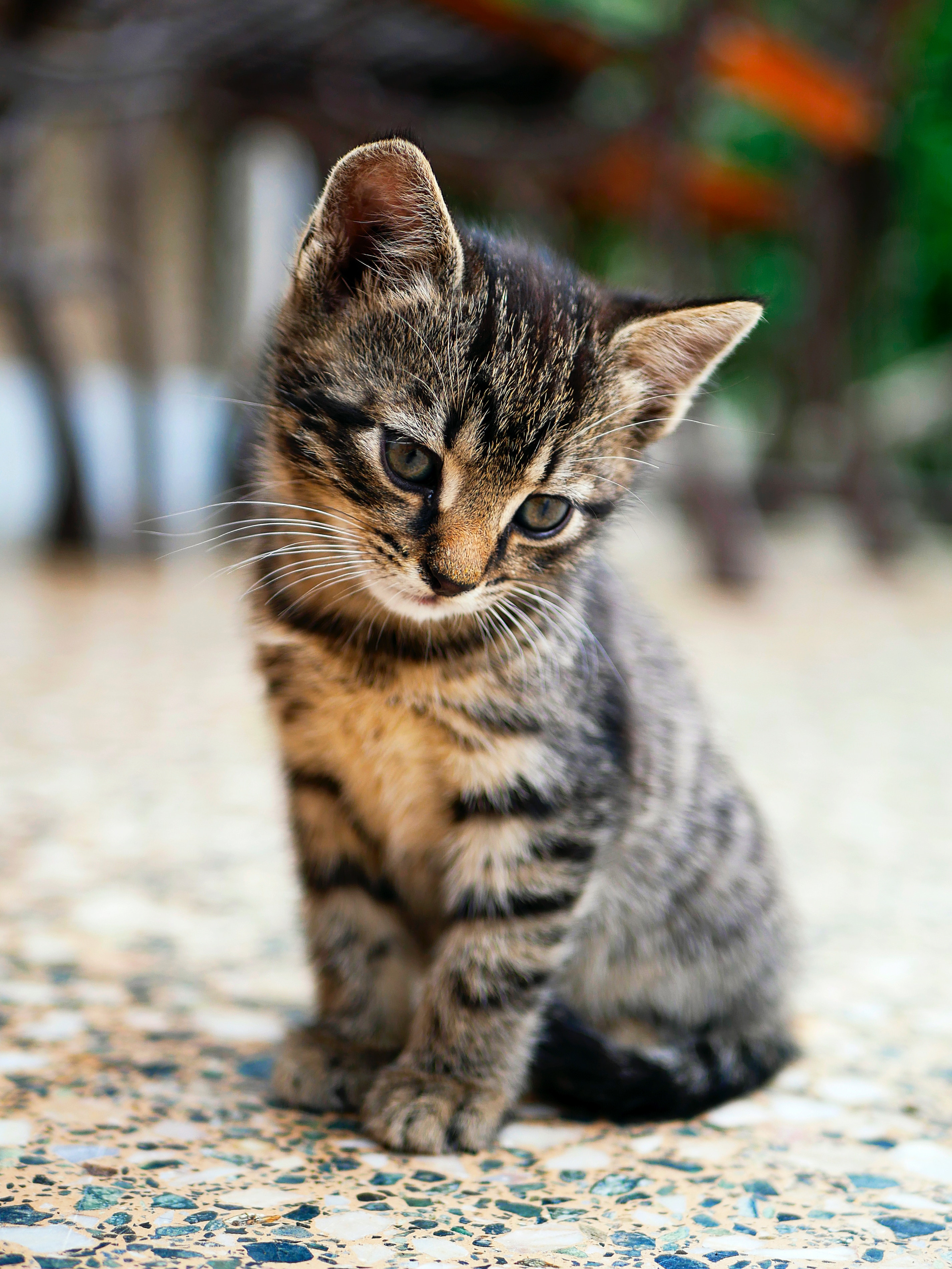 Positioning
Elements can be positioned outside the normal flow
position: static
Normal flow applies to element box
position: relative
Box is displaced relative to its normal (static) position
position: absolute
Box is positioned relative to its containing box
position: fixed
Box is positioned relative to the viewport (screen) or page
top: right: bottom: left:
Used to specify offsets for use with the relative, absolute and fixed positioning schemes
eXtensible Stylesheet Language
The Problem
How do you maintain different versions of a document for presentation on different systems that:
Have different presentation characteristics (screen size, etc)?
Require different document formats?

XSL is a family of XML-based technologies designed to address this problem
13
eXtensible Stylesheet Language
XSL Transformations (XSLT)
XML-based language for describing transformations from one XML-based language to another
XML Path Language (XPath)
Language for referring to parts of an XML document
XSL Formatting Objects (XSL-FO)
XML vocabulary for specifying formatting semantics
14
XML processing
printed document
source document
web page
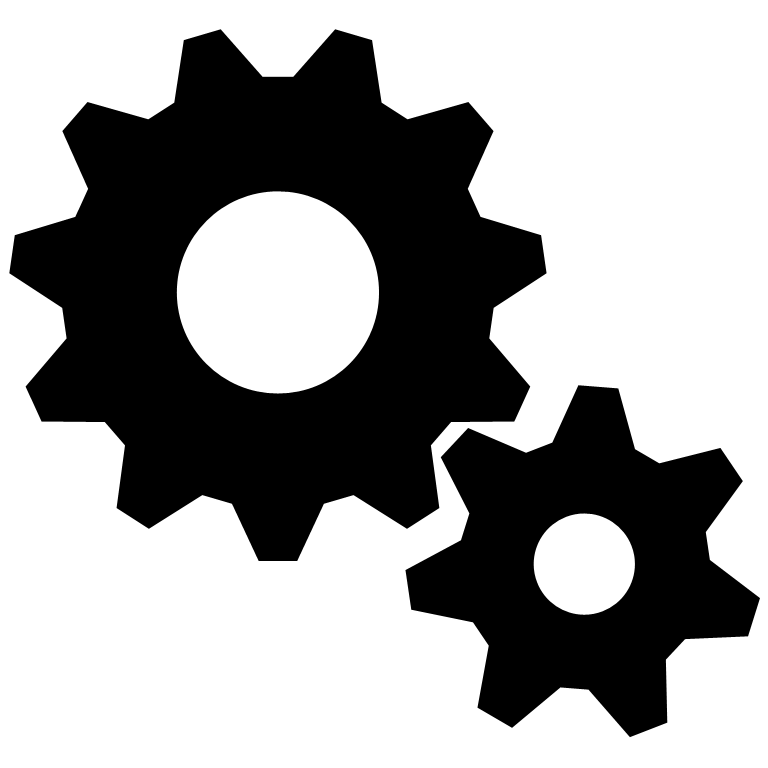 ebook
15
XSL processing in theory
data.dtd
FO.dtd
printed document
data.xml
web page
FO.xml
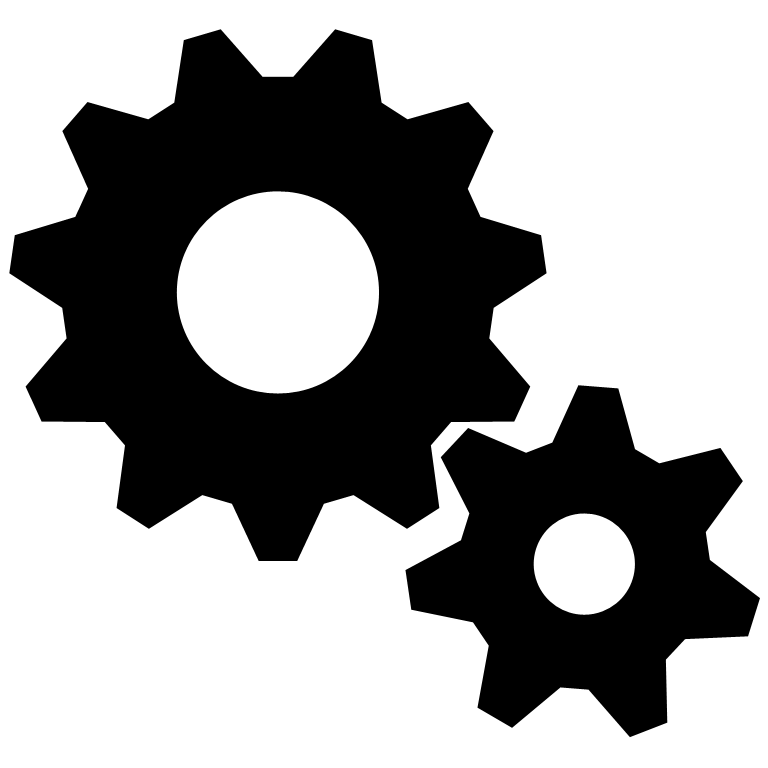 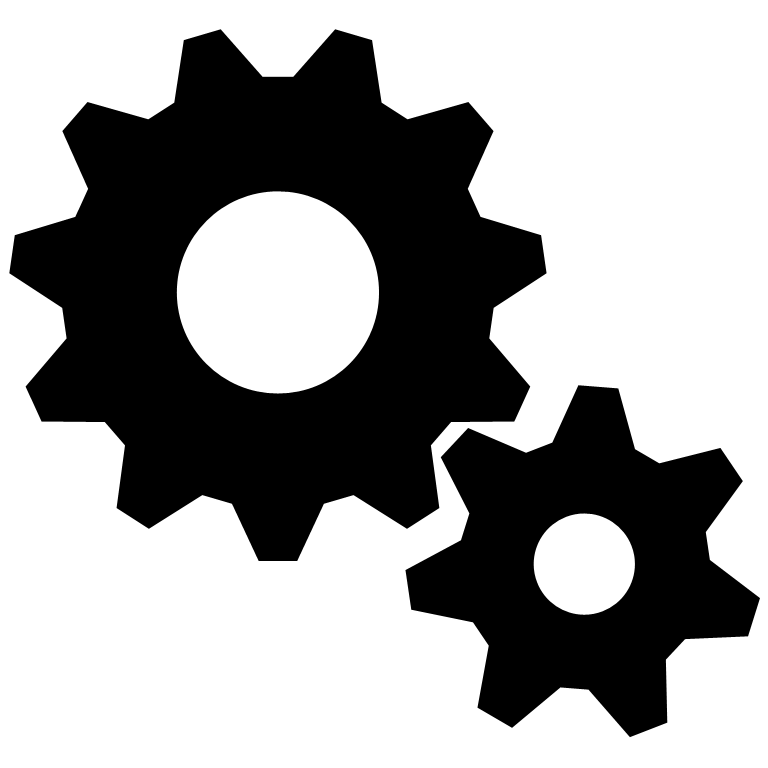 XSL-FO
ebook
XSL
Transform
XSL
Formatting
data.xsl
XSLT + XPath
16
XSL processing in practice
doc.css
data.dtd
CSS
printed document
data.xml
web page
doc.html
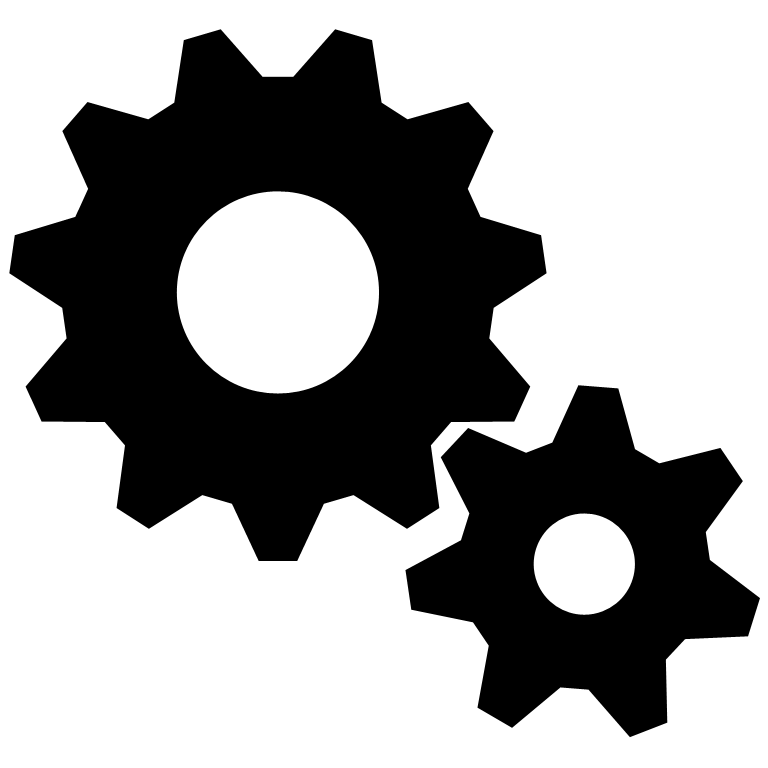 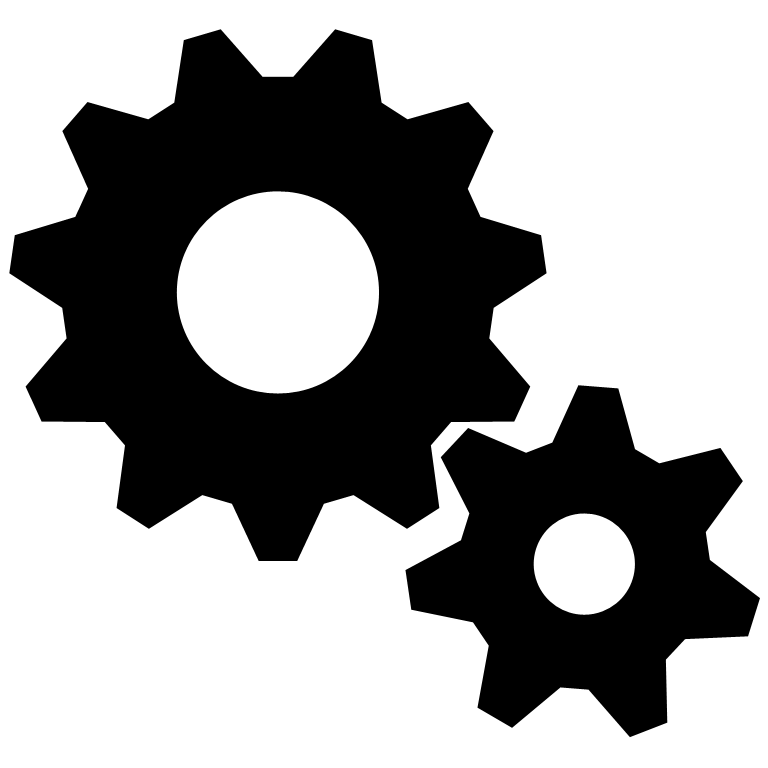 HTML
ebook
XSL
Transform
Browser
data.xsl
XSLT + XPath
17
Example input
<?xml version="1.0" encoding="UTF-8"?><contacts>  <name>My address list</name>  <card>    <name>Fred Foo</name>    <email>fred@example.org</email>    <tel type="work">01234567890</tel>  </card>  <card>    <name>Jill Bar</name>	    <email>jill@example.org</email>    <tel type="home">02345678901</tel>  </card></contacts>
18
Example output
<html xmlns="http://www.w3.org/TR/xhtml1/strict">  <head>    <title>My address list</title>  </head>  <body>    <h1>My address list</h1>    <div>      <h2>Fred Foo</h2>      <p>Email:         <a href="mailto:fred@example.org">fred@example.org</a></p>      <p>Telephone: 01234567890</p>    </div>    <div>      <h2>Jill Bar</h2>       <p>Email:          <a href="mailto:jill@example.org">jill@example.org</a></p>       <p>Telephone: 02345678901</p></div>  </body></html>
19
XSL stylesheets
An XSL stylesheet consists of a number of templates
Each template:
Matches an element in the original document using XPath
Specifies the new content with which the element is to be replaced
20
XPath
Expression language for specifying nodes (elements, attributes) within an XML document
Specifies nodes using a path through the hierarchy of the document
Can be absolute (from the root) or relative (from current position)
21
XPath expressions
E		Selects all nodes with the name E
/		Selects from the root node
//		Selects nodes anywhere under the current node
.		Selects the current node
..		Selects the parent of the current node
@		Selects attributes
22
XPath expression examples
contacts		Selects all contacts elements
/contacts		Selects the root contacts element
contacts/card	Selects all card elements that are children 			of contacts
//card		Selects all card elements
contacts//name	Selects all name elements that are 			descendants of contacts
//tel/@lang		Selects type attribute on all tel elements
23
xsl:template
match attribute contains XPath expression that identifies an element or elements
Content of element is either output markup, or other XSL directives
<xsl:template match="/">  ...</xsl:template>
24
xsl:apply-templates
Used within body of a template
Recursively applies templates to children of the element
select attribute identifies target child node using XPath
<xsl:apply-templates select=”..."/>
25
xsl:for-each
Loops over every matching element
select attribute identifies target node set
<xsl:for-each select=”...">...</xsl:for-each>
26
xsl:value-of
Extracts the value of an XML element and uses it in the output document
select attribute used to identify element
<xsl:value-of select=”..."/>
27
XSLT example – input
<?xml version="1.0" encoding="UTF-8"?><contacts>  <name>My address list</name>  <card>    <name>Fred Foo</name>    <email>fred@example.org</email>    <tel type="work">01234567890</tel>  </card>  <card>    <name>Jill Bar</name>	    <email>jill@example.org</email>    <tel type="home">02345678901</tel>  </card></contacts>
28
XSLT example – output
<html xmlns="http://www.w3.org/TR/xhtml1/strict">  <head>    <title>My address list</title>  </head>  <body>    <h1>My address list</h1>    <div>      <h2>Fred Foo</h2>      <p>Email:         <a href="mailto:fred@example.org">fred@example.org</a></p>      <p>Telephone: 01234567890</p>    </div>    <div>      <h2>Jill Bar</h2>       <p>Email:          <a href="mailto:jill@example.org">jill@example.org</a></p>       <p>Telephone: 02345678901</p></div>  </body></html>
29
XSLT example – using stylesheet
<?xml version="1.0" encoding="UTF-8"?><?xml-stylesheet type="text/xsl" href="contacts.xsl" version="1.0"?><contacts>  <name>My address list</name>  <card>    <name>Fred Foo</name>    <email>fred@example.org</email>    <tel>01234567890</tel>  </card>  <card>    <name>Jill Bar</name>	    <email>jill@example.org</email>    <tel>02345678901</tel>  </card></contacts>
30
XSLT example – stylesheet
<?xml version="1.0" encoding="UTF-8"?><xsl:stylesheet version="1.0"        xmlns:xsl="http://www.w3.org/1999/XSL/Transform"      xmlns="http://www.w3.org/TR/xhtml1/strict">...</xsl:stylesheet>
31
XSLT example – templates
<xsl:template match="tel">  <p>Telephone: <xsl:value-of select="."/></p>	</xsl:template>
32
XSLT example – templates
<xsl:template match="email">  <p>Email: <a href="mailto:{.}"><xsl:value-of select="."/></a></p>	</xsl:template>
33
XSLT example – templates
<xsl:template match="name">  <h2><xsl:value-of select="."/></h2>	</xsl:template>
34
XSLT example – templates
<xsl:template match="/">  <html>			    <head>				      <title><xsl:value-of select="/contacts/name"/></title>    </head>    <body>      <h1><xsl:value-of select="/contacts/name"/></h1>      <xsl:for-each select="/contacts/card">        <div>	          <xsl:apply-templates select="name"/>          <xsl:apply-templates select="email"/>          <xsl:apply-templates select="tel"/>        </div>      </xsl:for-each>    </body>  </html></xsl:template>
35
XSL versus CSS
Considering CSS...

Pros
Simple (relatively)
Cascading recognises different needs of users and authors
Cons
Unable to modify document structure
36
XSL versus CSS
Considering XSL:

Pros
Able to modify and transform document structure
Better for data
Cons
Complex (relatively)
Cumbersome for ordinary documents
No consideration of differing needs of users versus authors
37
Next Lecture: Further HTTP